TensorFlow– A system for large-scale machine learning
Weize Sun
Introduction to TensorFlow
Originated from Google DistBelief.
Uses dataflow graphs to represent computation, shared states, and the operations that mutates that state.
This paper focuses on neural network training as a challenging system problem
Previous system: DistBelief
DistBelief adopts a parameter server architecture.
A job comprises two disjoint sets of processes: worker process and parameter server process.
Worker processes
Stateless
Performs the bulk of computation when training a model
Parameter server process
Stateful.
Maintain the current version of the model parameters
DistBelief is similar to Caffe’s:
User defines a neural network as a DAG
Terminate with a loss function
However, users want flexibility
DistBelief’s layers are C++ classes, which maybe barrier for researcher seeking for new layer architectures.
Researchers often want to experiment with new optimization models, but doing that in DistBelief involves modifying the parameter server implementation.
DistBelief workers follow a fixed execution pattern. This pattern works for training simple feed-forward neural networks, but fails for more advanced models, such as recurrent neural networks, which contain loops.
Design principles
Both TensorFlow and DistBelief use a dataflow for models. But DistBelief comprises relatively few complex “layers”, whereas the corresponding TensorFlow model represents individual mathematics operators as nodes.
TensorFlow adopts deferred execution, which has two phases:
The first phase defines the program as a symbolic dataflow graph.
The second phase executes an optimized version of the program.
There is no such thing as a parameter server. On a cluster, we deploy TensorFlow as a set of tasks
TensorFlow execution model
TensorFlow differs from batch dataflow systems in two respects:
The model supports multiple concurrent executions on overlapping subgraphs of the overall graph.
Individual vertices may have mutable state that can be shared between different executions of the graph.
Mutable state is crucial when training very large models, because it becomes possible to make in-place updates to very large parameters, and propagate those updates to parallel training steps as quickly as possible.
TensorFlow dataflow graph elements
Partial and concurrent execution
The API for executing a graph allows the client to specify declaratively the subgraph that should be executed.
By default, concurrent execution of a TensorFlow subgraph  run asynchronously with respect to one another. This asynchrony makes it straightforward to implement machine learning algorithms with weak consistency requirements.
Distributed execution
Each operation resides on a particular device, such as a CPU or GPU in a particular task. A device is responsible for executing a kernel for each operation assigned to it.
A per-device subgraph for device d contains all of the operations that were assigned to d, with additional Send and Recv operations that replace edges across device boundaries.
Send & Recv
Dynamic control flow
TensorFlow uses Switch and Merge to control the conditional flow




The while loop is more complicated, and TensorFlow uses Enter, Exit, NextIteration operators to execute.
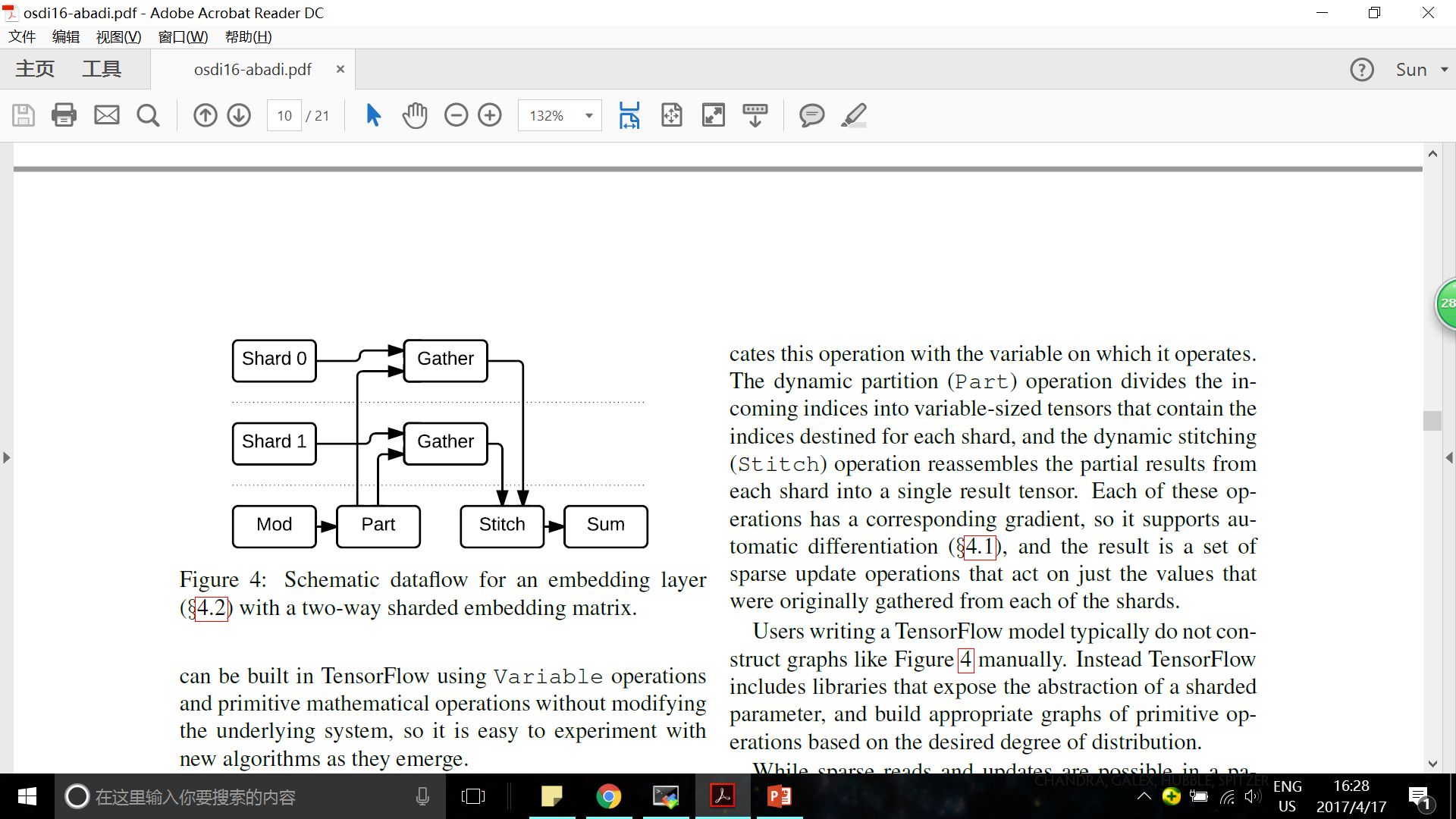 Devices
Fault tolerance
In a natural language processing job, TensorFlow has to take over 10^9 parameters with a vocabulary of 800000 words. 
TensorFlow implements sparse embedding layers in the TensorFlow graph as a composition of primitive operations. (Which is the dynamic control flow mentioned before)
It is unlikely that tasks will fail so often that individual operations need fault tolerance. So Spark’s RDD helps less.
Many learning algorithms do not require strong consistency.
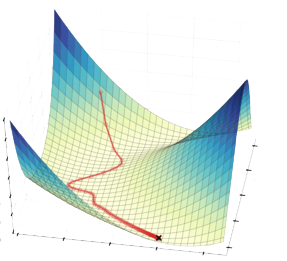 TensorFlow fault tolerance
TensorFlow implements user-level checkpointing for fault tolerance– Save writes one or more tensors to a checkpoint file, and Restore reads one or more tensors from a check point file.
The checkpointing library does not attempt to produce consistent checkpoints, which is compatible with the relaxed guarantees of asynchronous SGD. m
Synchronous replica coordination
There are three alternatives in the synchronization model:





TensorFlow implement backup workers, which is similar to Mapreduce backup tasks.
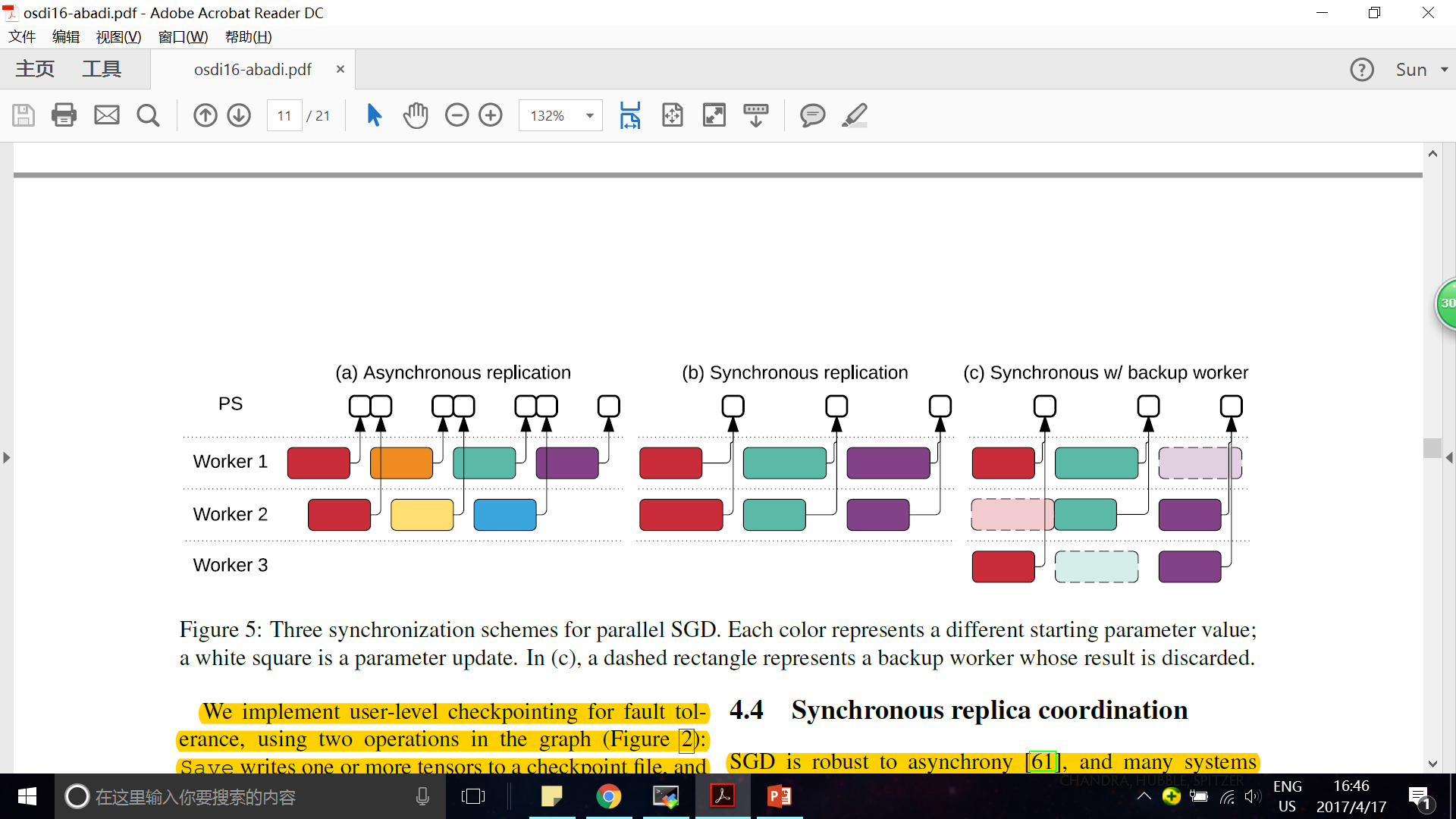 Implementation
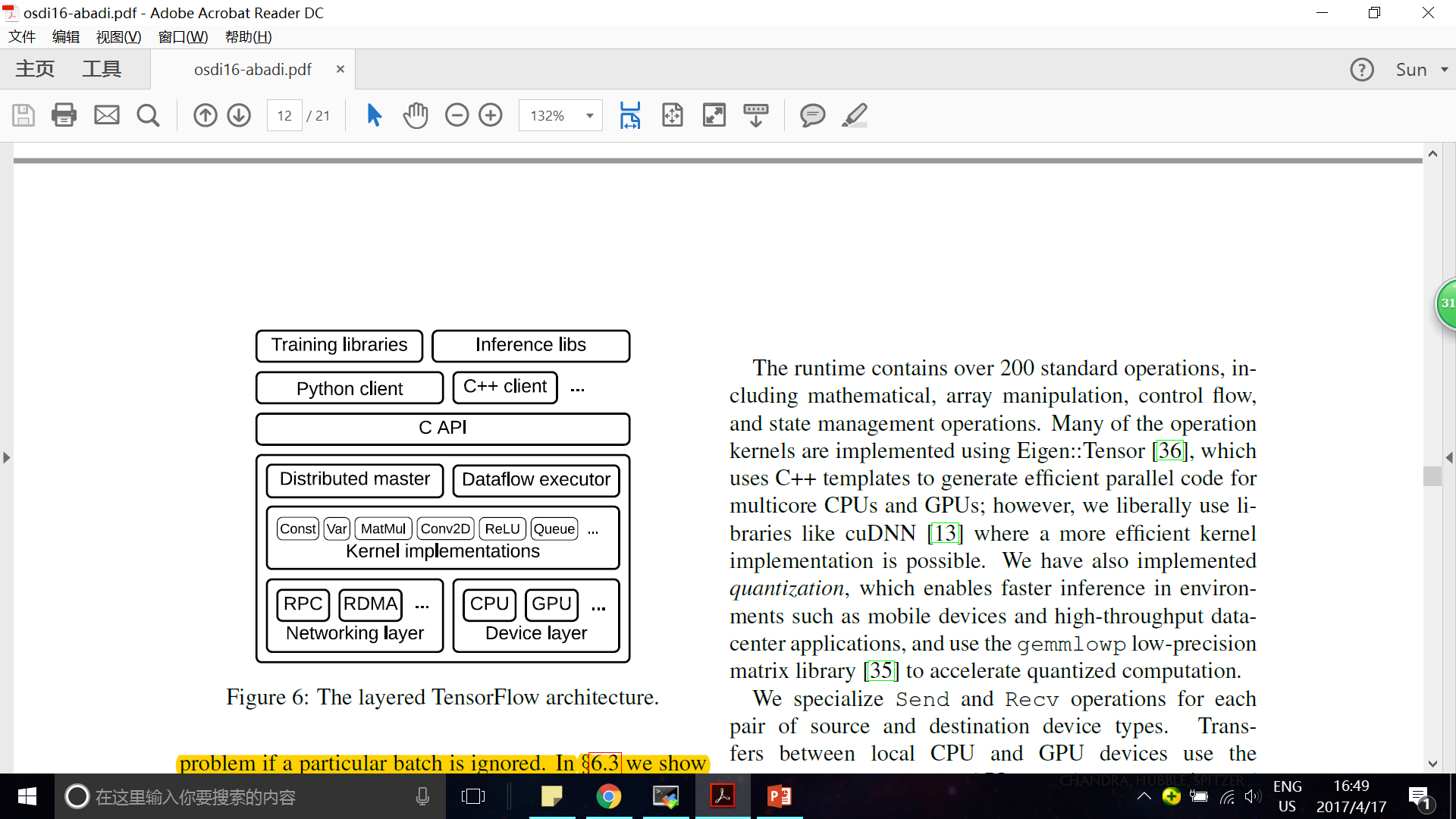 A C API separates user-level code from the core runtime.
The distributed master translates user requests into execution across a set of tasks
The dataflow executor in each task handles a request from the master and schedules the execution of the kernels that comprise a local subgraph.
Evaluation 1: single machine benchmarks
It is imperative that scalability does not mask poor performance at small scales…
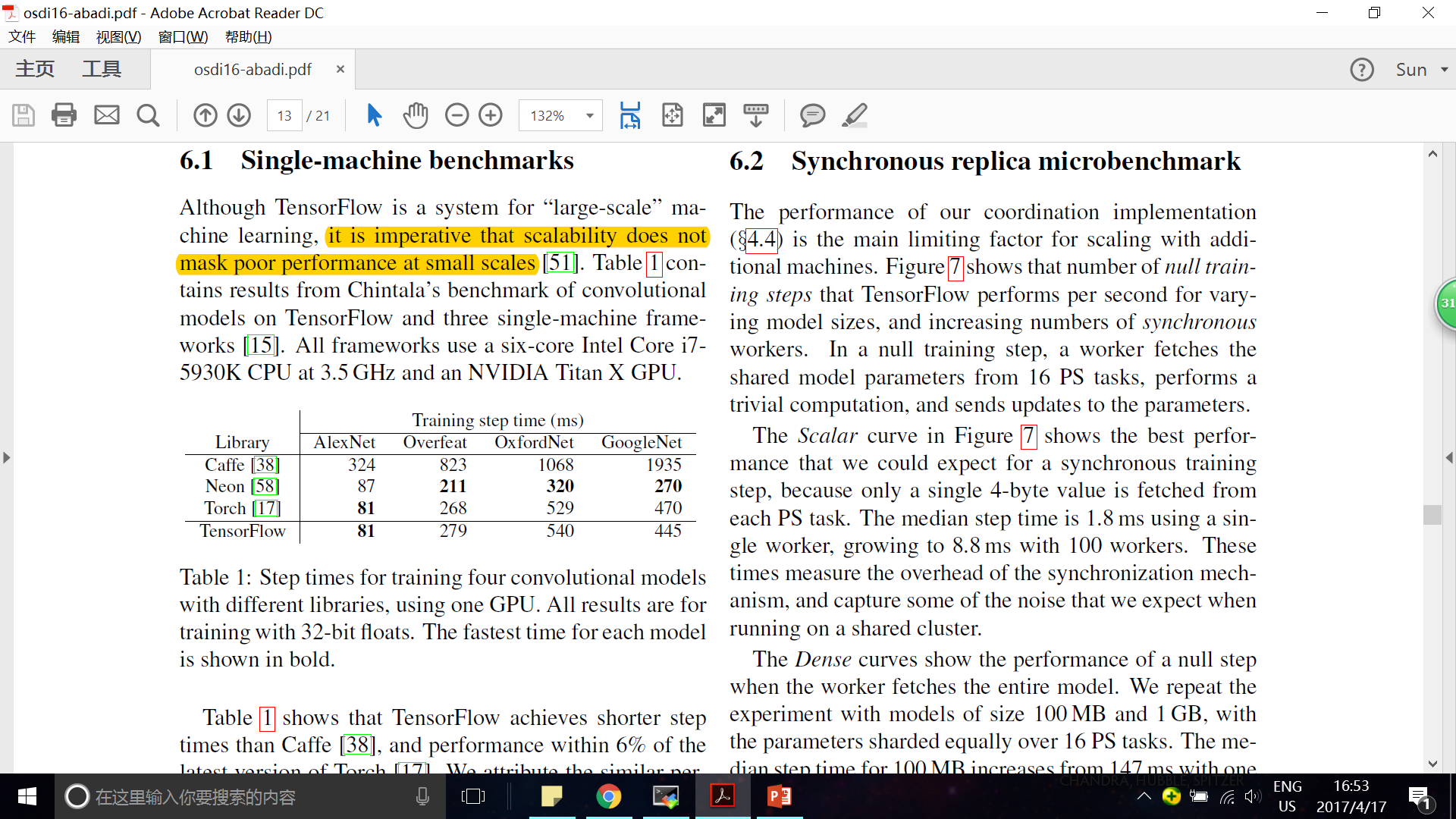 Evaluation 2: synchronous replica
It is imperative that scalability does not mask poor performance at small scales…
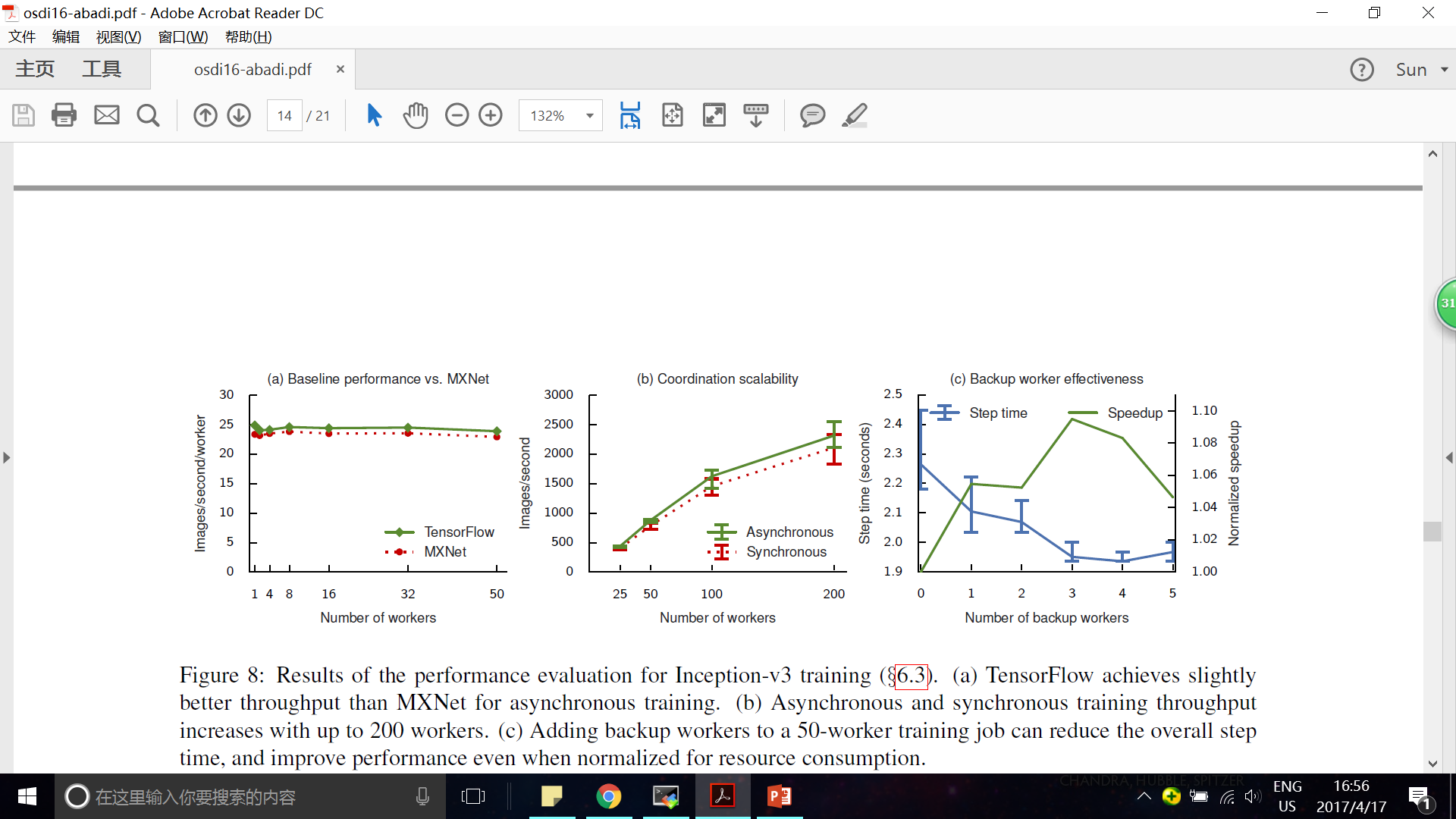 Further way to go
Some users have begun to chafe at the limitation of a static dataflow graph, especially for algorithms like deep reinforcement learning.
TensorFlow has not yet worked out a suitable default policies that works well for all users.